Meta-Cognition, Motivation, and Affect
PSY504Spring term, 2011
April 11, 2011
Affect and Achievement Goals
Key questions (to me)
How do students’ achievement goals impact their affect during learning?
In particular, in the face of challenges

How does a student’s affect change their achievement goals over time?

How does affect mediate the relationship between achievement goals and learning?
Affect and Achievement Goals
Only lightly studied

And many of the papers studying this have focused on “positive affect” and “negative affect”
Reviewed in Pekrun et al. (2006)
Today I’ll discuss a few papers that study the relationship between specific affective states and achievement goals
Questions studied(not quite the same)
How much do students’ achievement goals impact their affect during learning?

Which affect mediates the relationship between achievement goals and learning, and how much?
Questions studied(more on this later)
How much do students’ achievement goals impact their affect during learning?

Which affect mediates the relationship between achievement goals and learning, and how much?
Test Anxiety
Most frequently studied affective state in studies of connection between specific affective states and achievement goals
Test Anxiety
The affective experience of anxiety

Specifically directed towards the situation of testing

(Mandler & Sarason, 1952; Sarason, 1958, 1977, 1980)
Test Anxiety
Associated with poor attention during test-taking (Mandler & Watson, 1968)
Thinking of things other than the test 

Associated with significantly poorer test performance (Mandler & Sarason, 1952; replicated many times)
Test Anxiety: State and Trait
State TA: feeling of anxiety experienced during testing situation

Trait TA: stable differences in frequency and intensity of state TA, between people(Spielberger, 1972, cited in Elliot & McGregor, 1999)
Intervention to Reduce Test Anxiety
(Spielberg, 1982)
Intervention to Reduce Test Anxiety
(Spielberg, 1982)
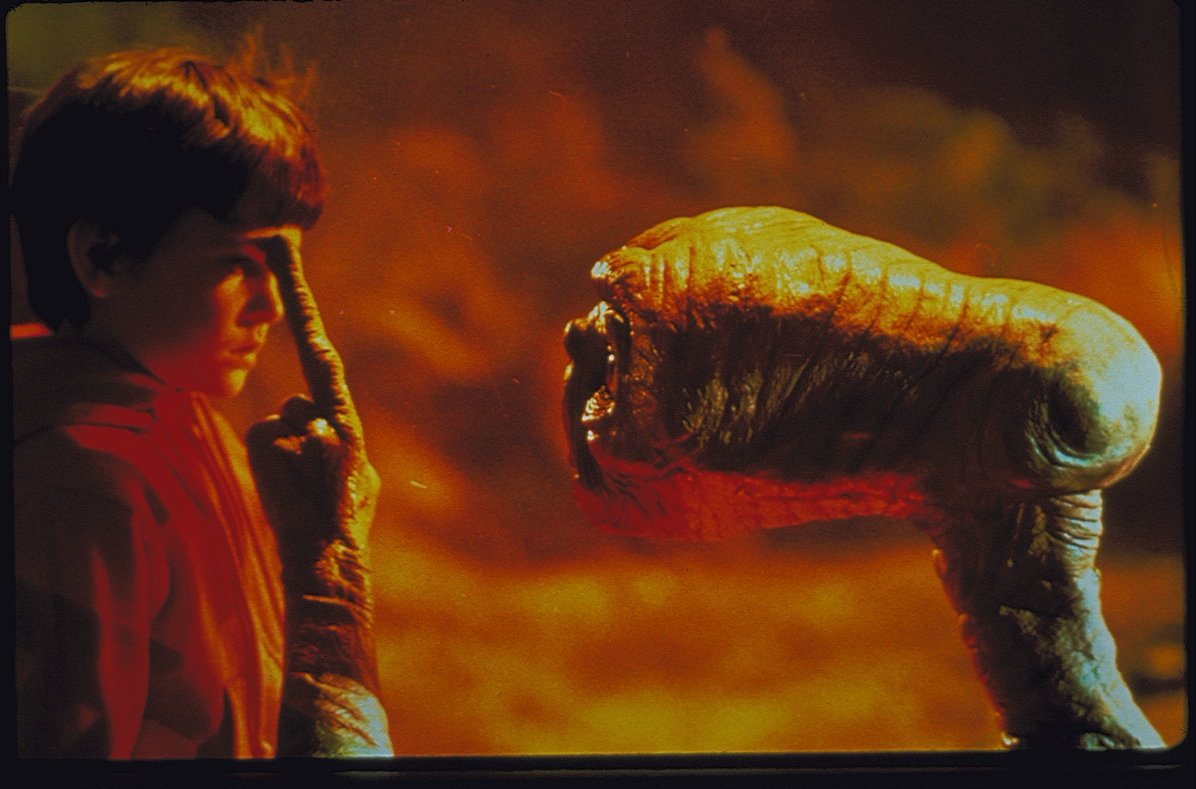 Elliot & McGregor (1999)
Investigated the links between
State TA
Trait TA
Performance-Approach Goals
Performance-Avoidance Goals
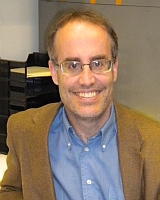 Measuring State TA, Trait TA
State-Trait Anxiety Inventory(Spielberger, Gorsuch, & Lushene, 1970, 1983, 1989; Ramanaiah, Franzen, & Schill, 1983)
State Version
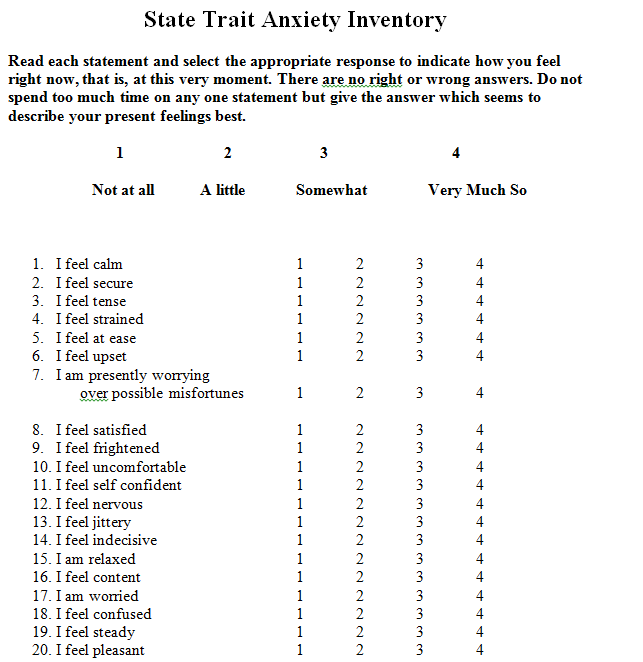 Trait Version
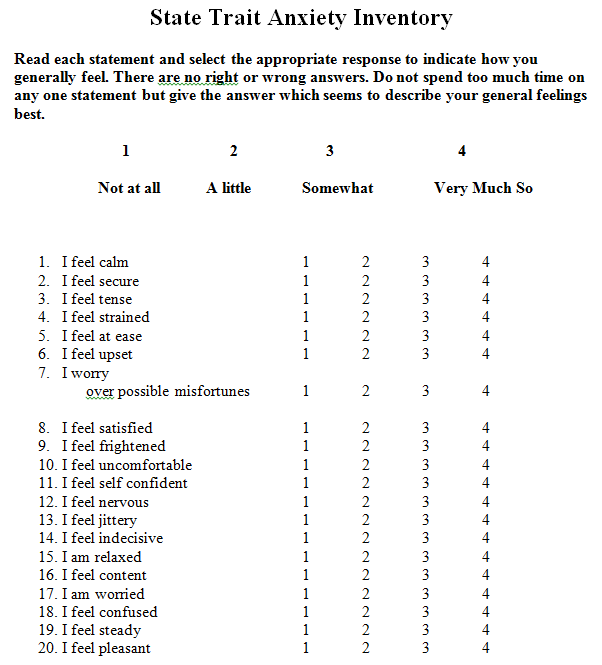 Elliot & McGregor (1999)Study One
150 undergrads in intro psychology course 
Achievement goals assessed in 2nd week
Exam given in 5th week
Self-report of State TA after exam
Elliot & McGregor (1999)Study One
150 undergrads in intro psychology course 
Achievement goals assessed in 2nd week
Exam given in 5th week
Self-report of State TA after exam
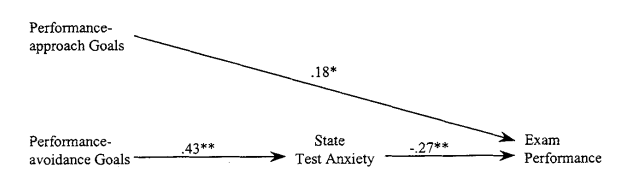 Elliot & McGregor (1999)Study Two
172 undergrads in intro psychology course 
Trait TA assessed in 2nd week
Achievement goals assessed in 4th week
Exam given in 6th week
Self-report of State TA after exam
Elliot & McGregor (1999)Study Two
172 undergrads in intro psychology course 
Trait TA assessed in 2nd week
Achievement goals assessed in 4th week
Exam given in 6th week
Self-report of State TA after exam
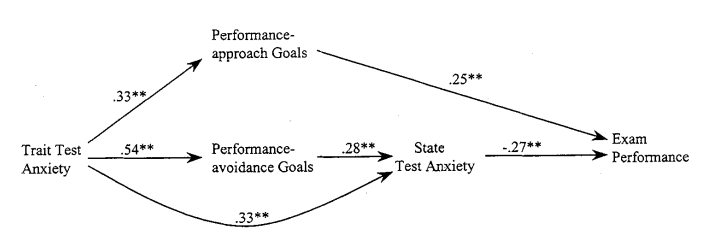 Other studies
Wolters, Yu, & Pintrich (1996) found
Positive correlation between extrinsic goals and test anxiety
No correlation between learning goals and test anxiety
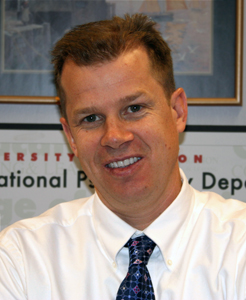 Other studies
Middleton & Midgley (1996) found
Positive correlation between performance-approach goals and test anxiety
Positive correlation between performance-avoidance goals and test anxiety
Mastery goals not included in study (???)
Beyond Test Anxiety
Pekrun, Elliot, & Maier (2006)
Investigated the links between
A range of affective states
Goal orientation
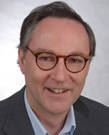 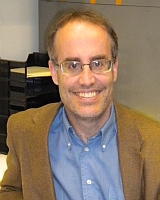 Pekrun, Elliot, & Maier (2006)Study One
102 undergrads in intro psychology course in Germany
Achievement goals assessed in 3rd week
Affective states assessed in questionnaire in 15th week (right before final exam)
Pekrun, Elliot, & Maier (2006)Study One
Affective states measured using Achievement Emotions Questionnaire (Pekrun et al., 2002)
75 items
Assesses general prevalence of 8 affective states
Enjoyment of learning
Hope
Pride
Anger
Anxiety
Hopelessness
Shame
Items focus on affect while studying
Excerpts from AEQ (Berg, 2007)
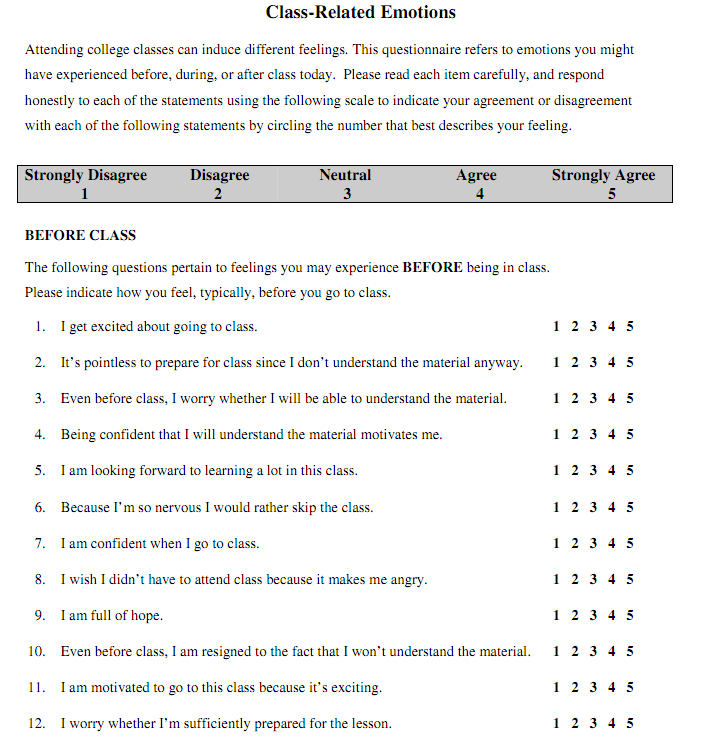 Excerpts from AEQ (Berg, 2007)
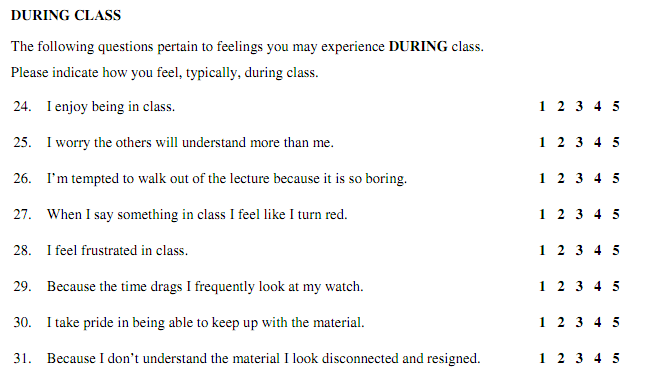 Pekrun, Elliot, & Maier (2006)Study One
Mastery Goals
Positive: Enjoyment, Hope, Pride
Negative: Boredom

Performance-Approach Goals
Positive: Pride, Anger, Shame

Performance-Avoidance Goals
Positive: Anger, Anxiety, Shame
Pekrun, Elliot, & Maier (2006)Study One
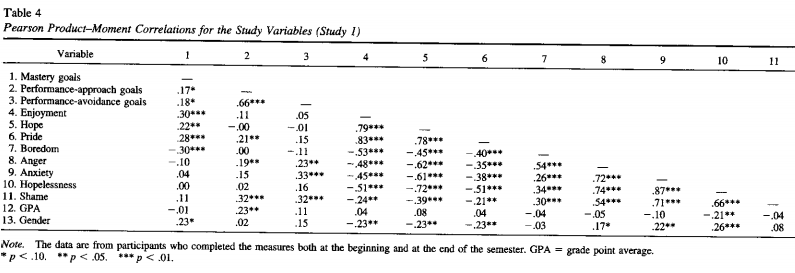 Pekrun, Elliot, & Maier (2006)Study Two
Replication with 267 undergrads in intro psychology course in USA
Achievement goals assessed in 2nd week
Affective states assessed in questionnaire in 16th week (right before final exam)
Added measurements of other constructs not germane to today’s topic
Pekrun, Elliot, & Maier (2006)Study Two
Mastery Goals
Positive: Enjoyment, Hope, Pride
Negative: Boredom, Anger, Hopelessness

Performance-Approach Goals
Positive: Pride

Performance-Avoidance Goals
Positive: Boredom, Anger, Anxiety, Hopelessness
Pekrun, Elliot, & Maier (2006)Study Two
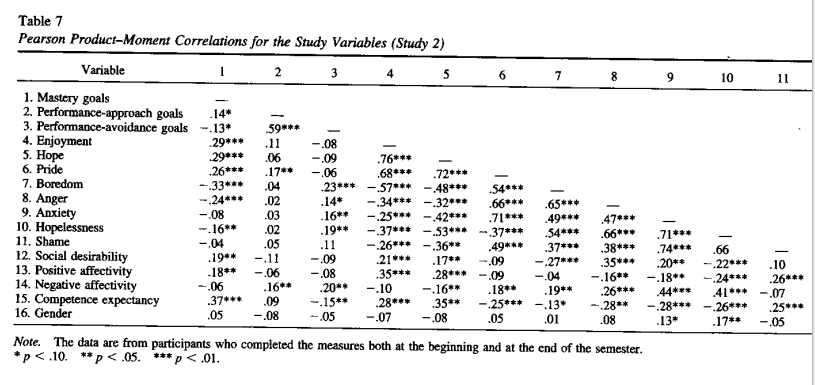 Pekrun, Elliot, & Maier (2009)
Replicated Pekrun et al. (2006), adding measure of midterm exam performance

Same population and method otherwise
Minor tweaks to instruments
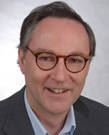 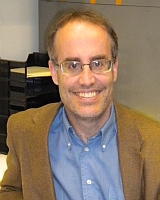 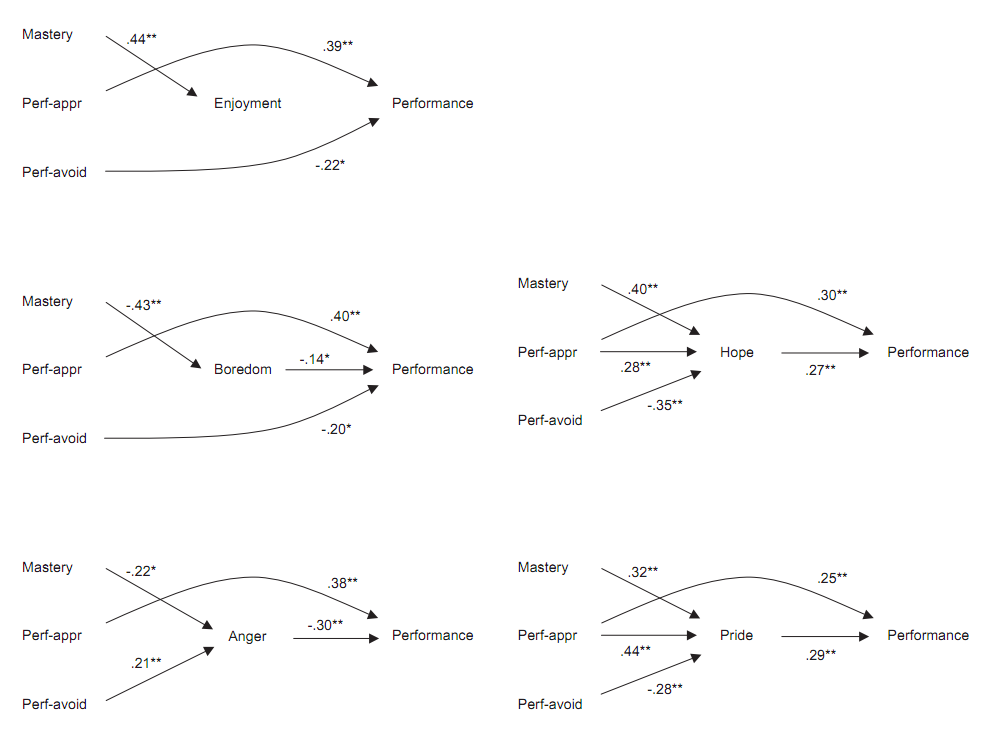 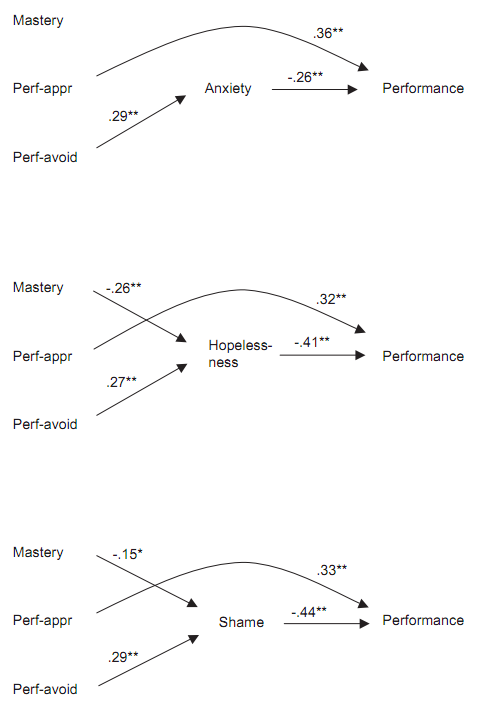 Summary
Through questionnaire studies, links have been found between specific affective states and achievement goals

And it has been studied how affect mediates the relationship between achievement goals and learning
Woo-hoo?
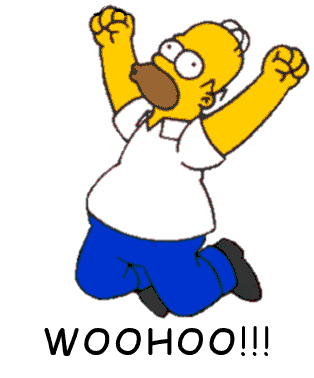 How do these effects happen?
How does affect mediate the relationship between achievement goals and learning?

How and under what conditions do achievement goals impact affect?
How do these effects happen?
How does affect mediate the relationship between achievement goals and learning?

How and under what conditions do achievement goals impact affect?

How could the field answer these questions?
Next Class (APRIL 12)
Affective/Motivational Agents 

Readings
Klein, J., Moon, Y., Picard, R.W. (2002) This computer responds to user frustration: Theory, design, and results. Interacting with Computers, 14, 119-140.
Rebolledo-Mendez, G., du Boulay, B., Luckin, R. (2006) Motivating the Learner: An Empirical Evaluation. Proceedings of the International Conference on Intelligent Tutoring Systems, 545-554.
Robison, J., McQuiggan, S., Lester, J. (2009) Evaluating the Consequences of Affective Feedback in Intelligent Tutoring Systems. Proceedings of the International Confereence on Affective Computing and Intelligent Interaction, 37-42.